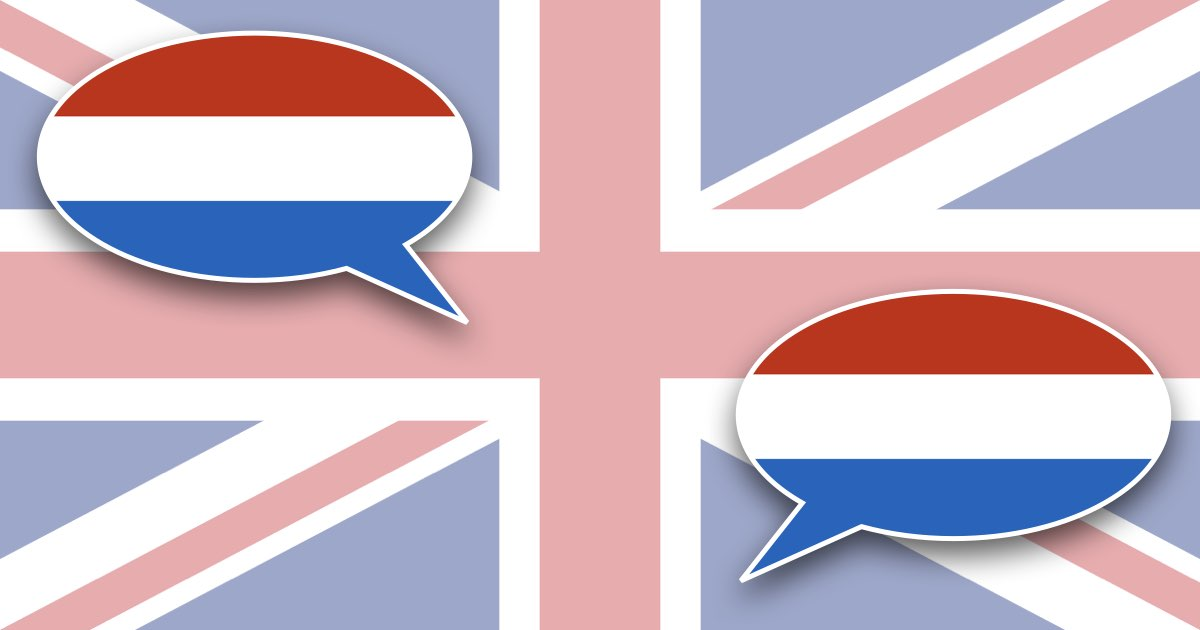 Dutch Borrowings
Borrowing vs Cognate
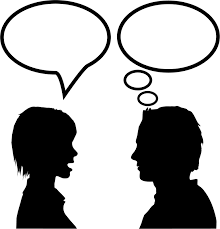 Bread
Brood
Cognates: forms of the same word existing independently in different languages, e.g. Skt. raja, Lat. rex (reg-), and OE rice meaning ‘king, kingdom’. These are direct continuations from a single original word in the parent language, in this case *reg in Proto-Indo-European. (Arnovick, 111). 
Often, the meaning is slightly different: English deer/ Dutch dier and German tier rom Proto-Germanic *deuzą, from Proto-Indo-European *dʰewsóm (“living thing”). In English – specialization.
Borrowings
Words “copied” from other languages for various reasons: we may lack the word for a thing or a concept, the foreign term may be shorter or simpler, the foreign term may capture a nuance of meaning that we lack, or the language from which the word comes may carry prestige or dominate in a particular field. (Arnovick, 62) 
“animal”
“regal” vs “rice” and OD “riki (kingdom, empire)”
https://en.wiktionary.org/wiki/Reconstruction:Proto-Germanic/r%C4%ABkij%C4%85
Borrowings in English
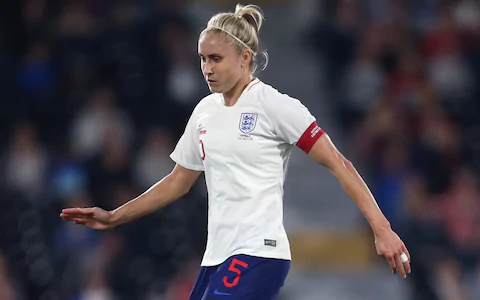 Skipper
From schipper /ˈsxɪ.pər/  ( crew member, someone who ships)
Meaning: 
1. ship captain
2. Coach, director
3. Sports captain
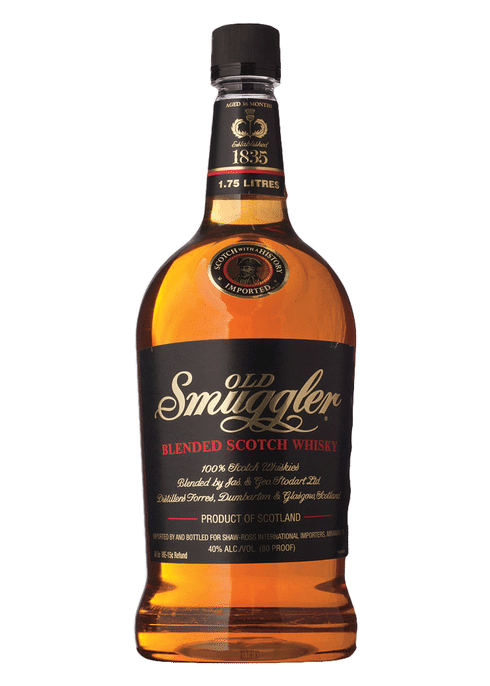 Smuggler
From smokkelen /ˈsmɔ.kə.lə(n)/ (transport contraband)
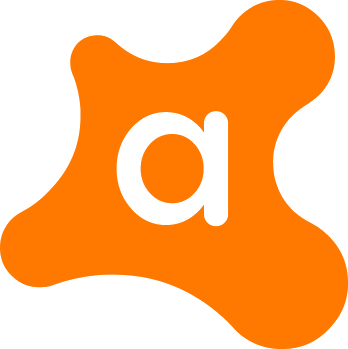 Avast
From hou vast (hold tight, 
hold fast)
Meaning halt, stop
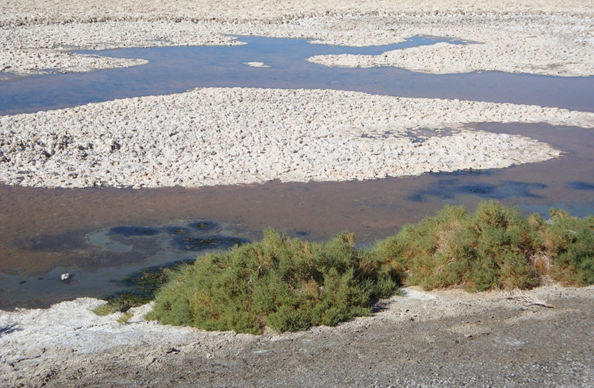 Brackish
From MD brac (salty)
Meaning: 
“salty,” especially of water.
“distasteful”
“repulsive”
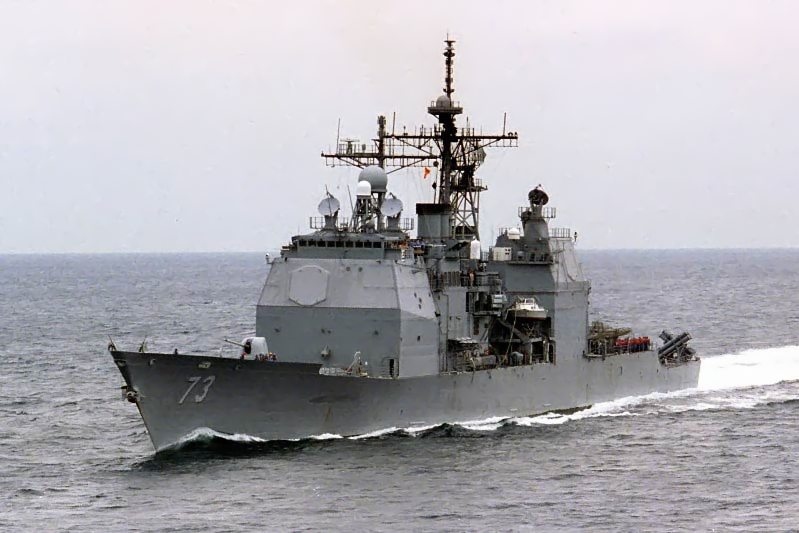 Cruise
From kruisen (cross, intersect, sail across, go through)
Meaning: 
sea or lake voyage (taken for pleasure)
Flight of a plane at constant speed and altitude 

https://en.wiktionary.org/wiki/cruiser
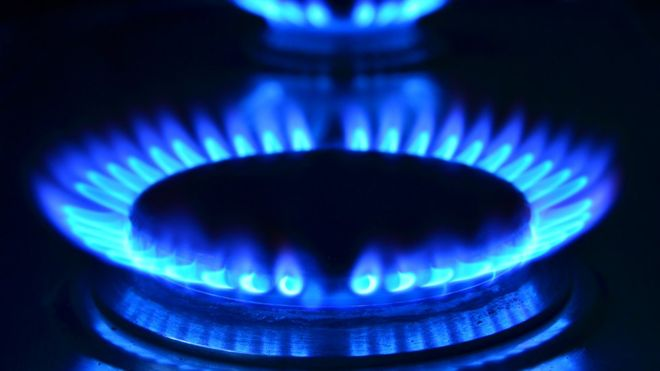 Gas
From gas, a termed coined by chemist Jan Baptist van Helmont.
Probably derived from Dutch chaos from Greek khaos (chasm, void)
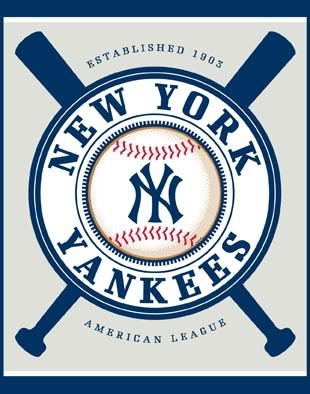 Yankee
Term originally denoting a settler from the NE USA, its meaning varies by time period and user.

https://en.wikipedia.org/wiki/Yankee#Origin_and_history_of_the_word
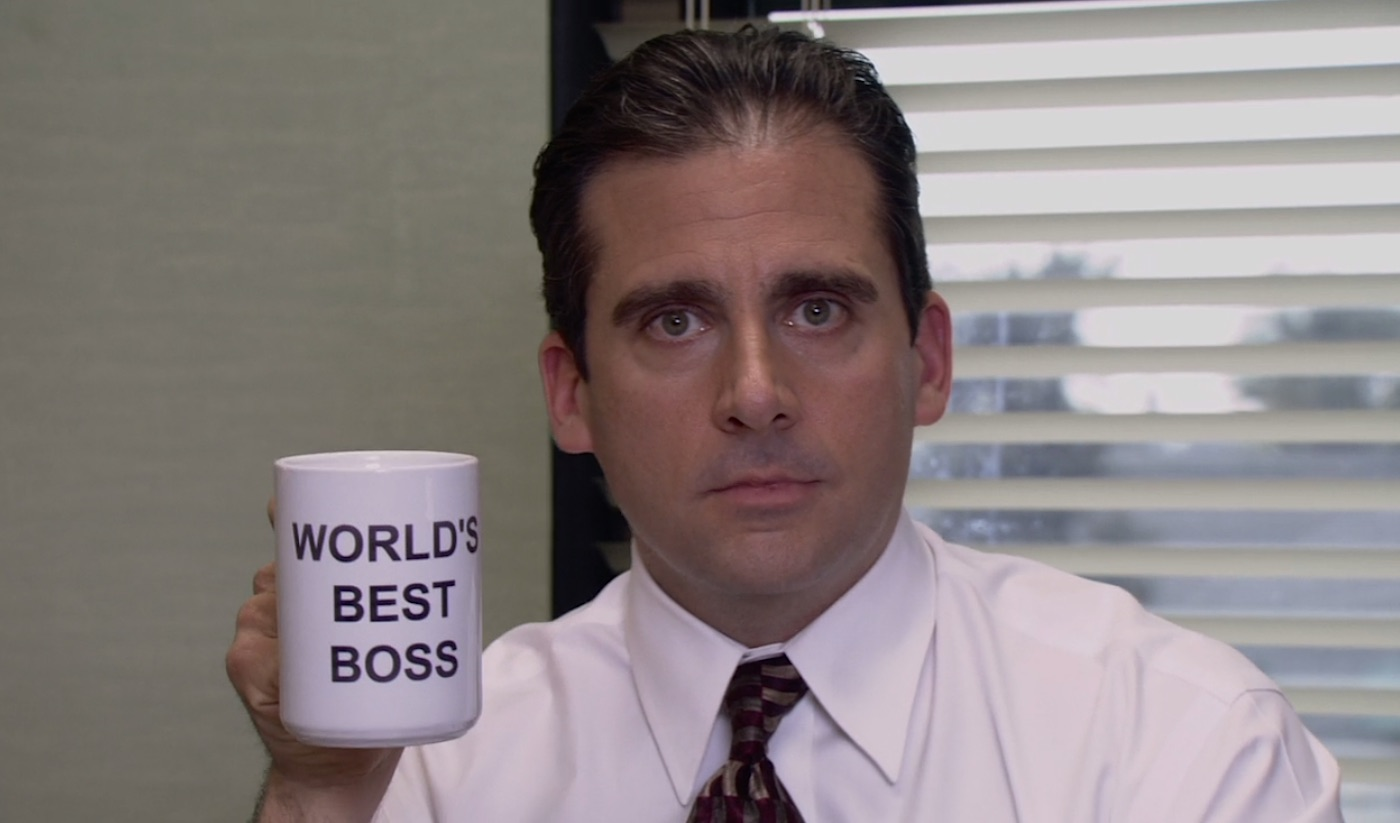 Boss
From baas (master, chief)
Recorded in English from 1620s as a standard word for a Dutch ship captain.
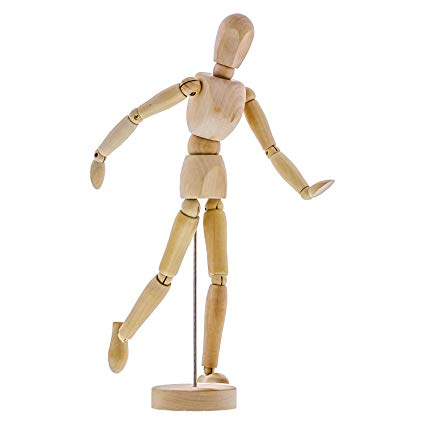 Mannequin
Through French from manneken (man+ken meaning “little man”)
In Dutch: mannequin, etalagepop (display figure)
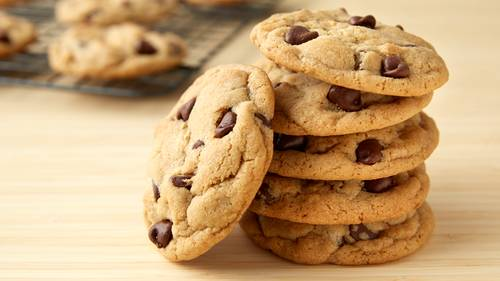 Cookie
From koekje /kuk.jə/
Diminutive of koek from ME coeke 


https://en.wiktionary.org/wiki/Reconstruction:Proto-Germanic/k%C5%8Dk%C3%B4
Iceberg
From ijsberg (ice mountain)
Ijs: 
https://en.wiktionary.org/wiki/Reconstruction:Proto-Germanic/%C4%ABs%C4%85

Berg:
https://en.wiktionary.org/wiki/Reconstruction:Proto-Germanic/bergaz
Dutch Borrowings in Czech
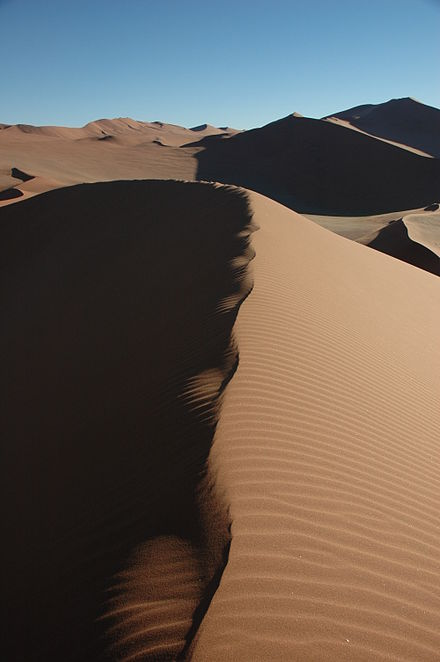 Duna
From MD dūne 

https://en.wiktionary.org/wiki/dune#Middle_Dutch
Kajuta
From kajuit meaning cabin on a ship
Possibly borrowed from OF
German Kajüte, possibly borrowed from MD kayhute 
English hut.

https://en.wiktionary.org/wiki/kajuit#Dutch
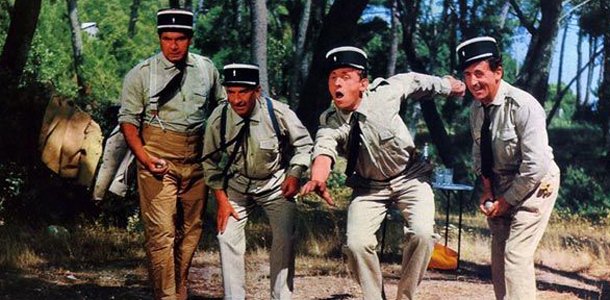 Komando (Afrikaans)
From kommando (An organized force of Boer troops in South Africa; a raid by such troops)
Meaning a small fighting force specially trained for making quick destructive raids against enemy-held areas.
References
Brinton, J.Laurel, and Arnovick, Leslie K.. The English Language, A Linguistic History, second edition. Oxford University Press. 
https://en.wiktionary.org/
https://www.learndutch.org/
https://www.dailywritingtips.com